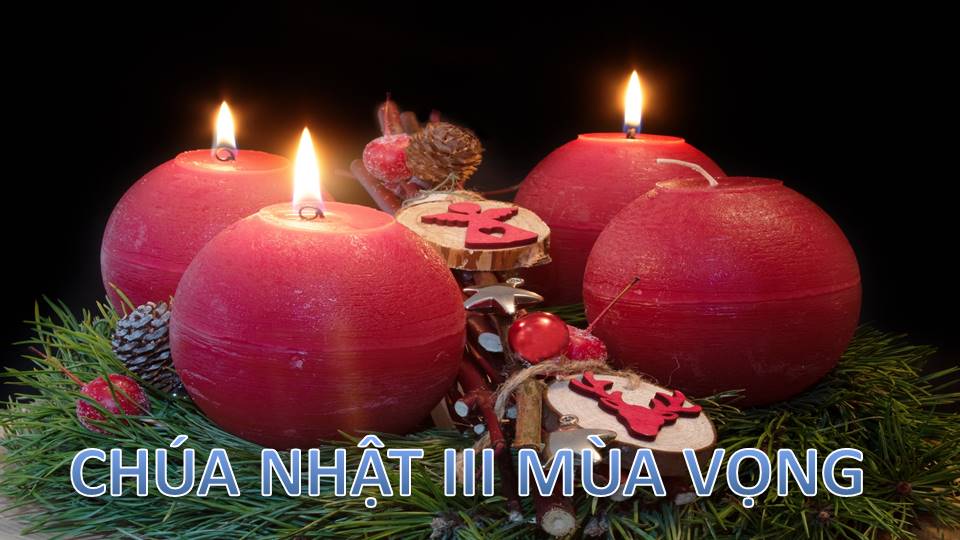 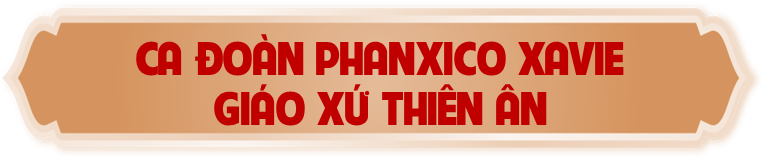 TẬP HÁT CỘNG ĐOÀN
ĐẤNG CỨU ĐỘ TÔI 
Is 12, 2-6
Chúa Nhật III Mùa Vọng C
Lm. Kim Long
Đk: Hãy mừng rỡ reo hò vì giữa ngươi, Đức Chúa của Is-ra-el quả thực là thánh thiện.
Alleluia-alleluia:
Thánh thần Chúa ngự trên tôi. Chúa sai tôi đem Tin Mừng cho người khó nghèo.
Alleluia…
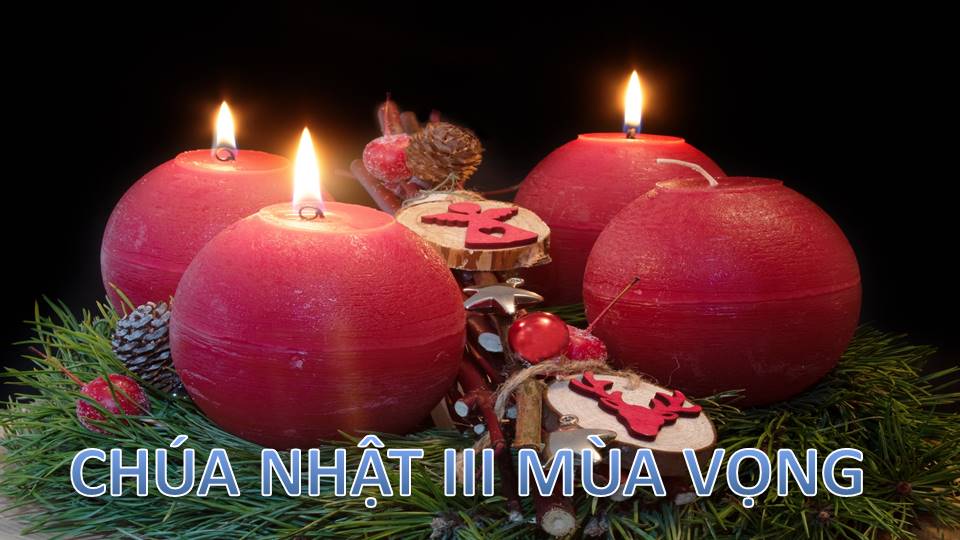 Ca Nhập Lễ 
ĐỂ CHÚA ĐẾN
Lm. Nguyễn Duy
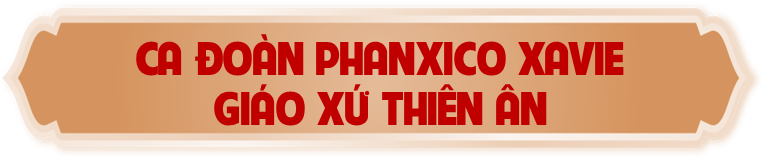 Tk1: Xin cho lòng chúng con luôn mở rộng chờ mong Chúa đến. Xin cho lòng chúng con luôn thắm nồng một tình yêu mến…
… Xin cho lòng chúng con luôn khát khao luôn ước ao một thế giới sướng vui dạt dào một thế giới không còn khổ đau.
Đk: Để Chúa đến trong cuộc đời, để Chúa đến mang ơn Trời, nguồn hạnh phúc cho con người, mùa cứu rỗi cho mọi nơi.
Tk2: Xin cho lòng chúng con không oán hờn và không ghen ghét. Xin cho lòng chúng con luôn quảng đại và luôn tha thứ…
… Xin cho lòng chúng con yêu mến người yêu suốt đời chỉ biết sống hiến dâng phục vụ và hướng đến ân tình trời cao.
Đk: Để Chúa đến trong cuộc đời, để Chúa đến mang ơn Trời, nguồn hạnh phúc cho con người, mùa cứu rỗi cho mọi nơi.
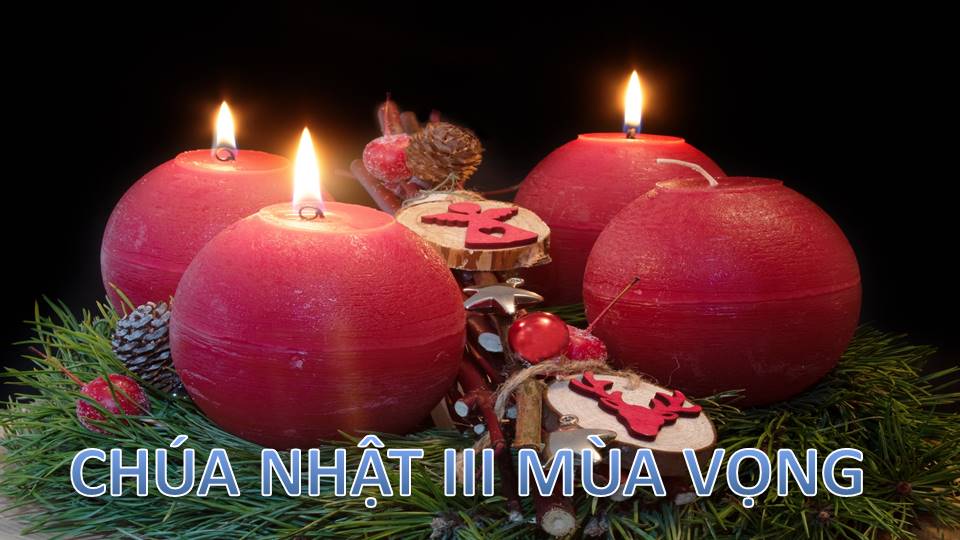 ĐẤNG CỨU ĐỘ TÔI 
Is 12, 2-6
Chúa Nhật III Mùa Vọng C
Lm. Kim Long
3 câu
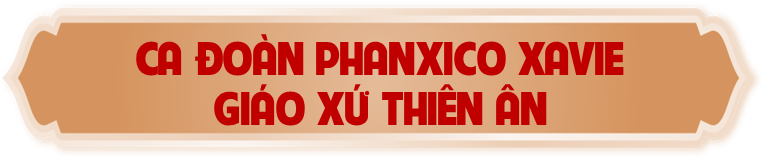 Đk: Hãy mừng rỡ reo hò vì giữa ngươi, Đức Chúa của Is-ra-el quả thực là thánh thiện.
Tk1: Đây thiên chúa, đấng cứu độ tôi, tôi tin tưởng và không sợ hãi chi. Vì Chúa chính là sức mạnh. Đấng tôi ca mừng, Ngài từng cứu độ tôi.
Đk: Hãy mừng rỡ reo hò vì giữa ngươi, Đức Chúa của Is-ra-el quả thực là thánh thiện.
Tk2: Hân hoan tới múc nước tận suối, suối cứu độ và cảm tạ chúa đi. Cầu khấn Chúa và tỏ bày giữa muôn dân rằng: Sự nghiệp Chúa huyền siêu.
Đk: Hãy mừng rỡ reo hò vì giữa ngươi, Đức Chúa của Is-ra-el quả thực là thánh thiện.
Tk3: Uy công Chúa hãy hát mừng luôn, cao rao để trần gian cùng ngắm trông. Vì Đấng Thánh thật vĩ đại của Is-ra-el, Si-on hãy hò reo.
Đk: Hãy mừng rỡ reo hò vì giữa ngươi, Đức Chúa của Is-ra-el quả thực là thánh thiện.
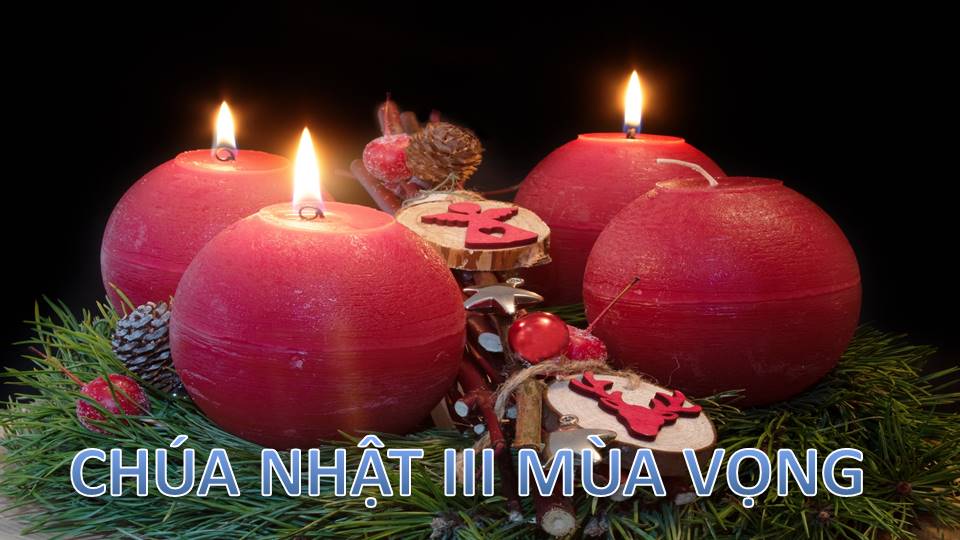 Alleluia-alleluia:
Thánh thần Chúa ngự trên tôi. Chúa sai tôi đem Tin Mừng cho người khó nghèo.
Alleluia…
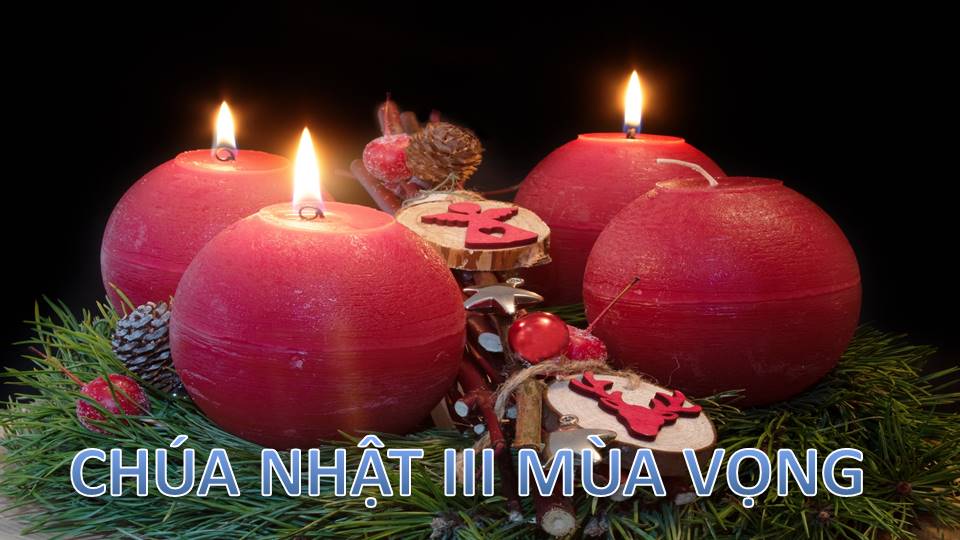 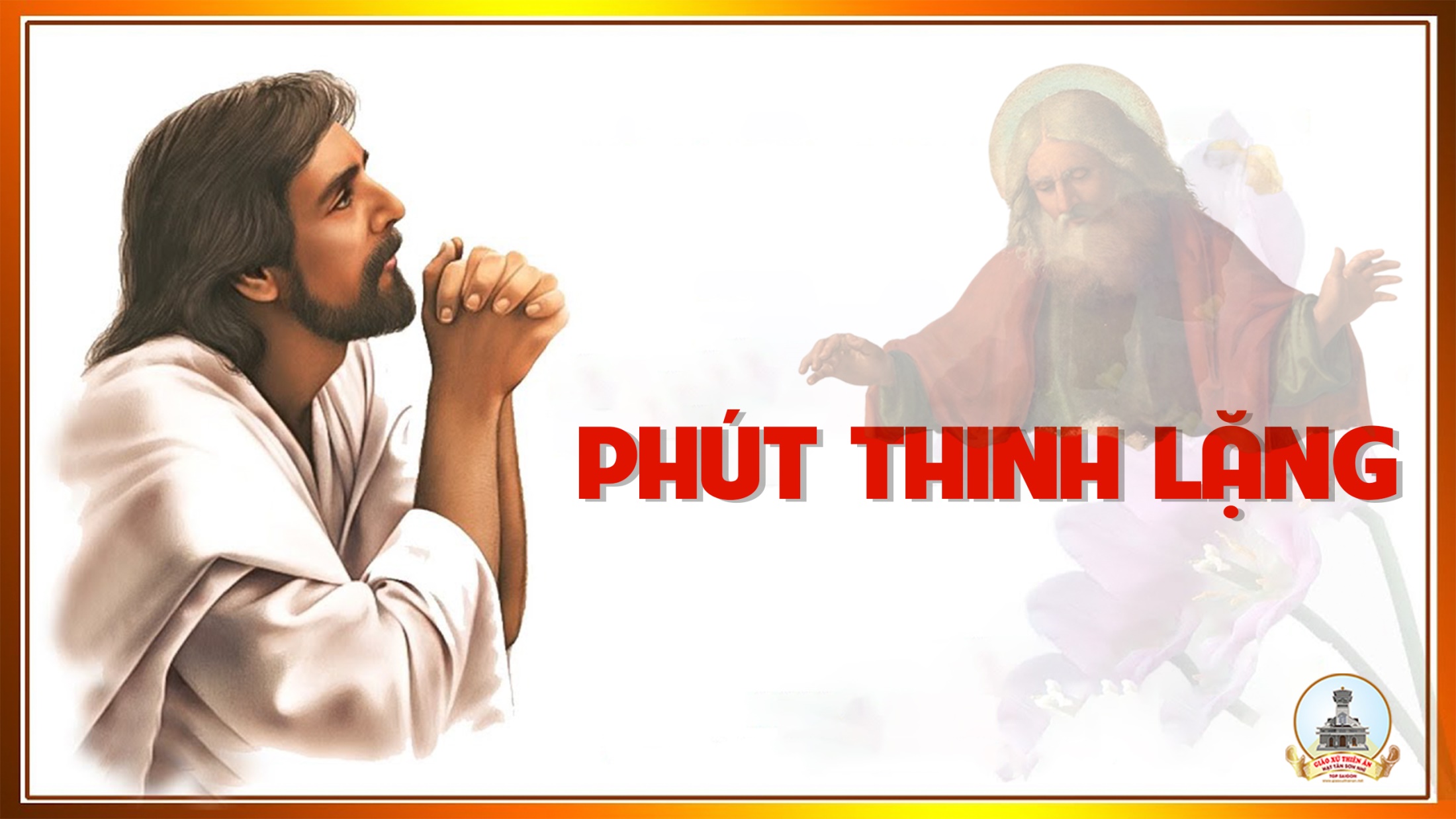 KINH TIN KÍNH
Tôi tin kính một Thiên Chúa là Cha toàn năng, Đấng tạo thành trời đất, muôn vật hữu hình và vô hình. Tôi tin kính một Chúa Giêsu Kitô, Con Một Thiên Chúa,
sinh bởi Đức Chúa Cha từ trước muôn đời. Người là Thiên Chúa bởi Thiên Chúa, Ánh Sáng bởi Ánh Sáng, Thiên Chúa thật bởi Thiên Chúa thật,
được sinh ra mà không phải được tạo thành, đồng bản thể với Đức Chúa Cha. Nhờ Người mà muôn vật được tạo thành. Vì loài người chúng ta và để cứu độ chúng ta,
Người đã từ trời xuống thế. Bởi phép Đức Chúa Thánh Thần, Người đã nhập thể trong lòng Trinh Nữ Maria, và đã làm người.
Người chịu đóng đinh vào thập giá vì chúng ta, thời quan Phongxiô Philatô. Người chịu khổ hình và mai táng, ngày thứ ba Người sống lại như lời Thánh Kinh.
Người lên trời, ngự bên hữu Đức Chúa Cha, và Người sẽ lại đến trong vinh quang để phán xét kẻ sống và kẻ chết, Nước Người sẽ không bao giờ cùng.
Tôi tin kính Đức Chúa Thánh Thần là Thiên Chúa và là Đấng ban sự sống, Người bởi Đức Chúa Cha và Đức Chúa Con mà ra,
Người được phụng thờ và tôn vinh cùng với Đức Chúa Cha và Đức Chúa Con. Người đã dùng các tiên tri mà phán dạy. Tôi tin Hội Thánh duy nhất, thánh thiện, công giáo và tông truyền.
Tôi tuyên xưng có một Phép Rửa để tha tội. Tôi trông đợi kẻ chết sống lại và sự sống đời sau. Amen.
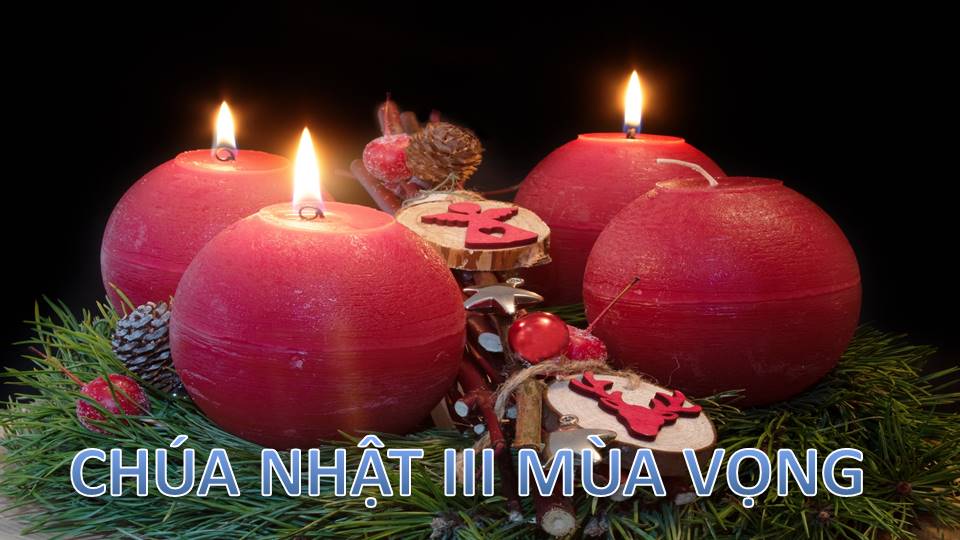 Ca Dâng Lễ
CỦA LỄ CẬY TIN
Hiền Hòa
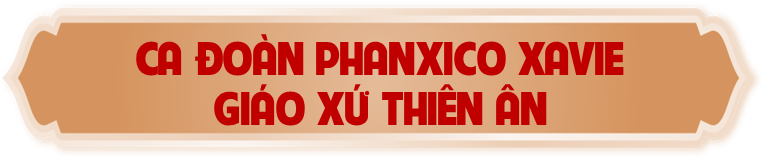 Tk1: Của lễ con dâng lên với ân tình thiết tha hiệp với lời ca, với cuộc đời bác ái. Như bánh thơm với rượu nho nồng nguyện Chúa đoái trông, khấng nhận lễ dâng.
Đk: Xin ban thêm niềm tin giữa cuộc sống lắng lo đong đầy, để lễ dâng hôm nay trở thành hy lễ dấu ái…
… Xin ban thêm niềm tin giữa ngàn nỗi đắng cay u sầu. Để lễ dâng hôm nay kính tiến Ngài với trọn tình yêu.
Tk2: Rượu bánh con dâng lên với lao nhọc sớm hôm, hiệp với lời kinh với cuộc đời phó thác. Xin tiến dâng với lòng chân thành nguyện Chúa đoái trông, đổ tràn phúc ân.
Đk: Xin ban thêm niềm tin giữa cuộc sống lắng lo đong đầy, để lễ dâng hôm nay trở thành hy lễ dấu ái…
… Xin ban thêm niềm tin giữa ngàn nỗi đắng cay u sầu. Để lễ dâng hôm nay kính tiến Ngài với trọn tình yêu.
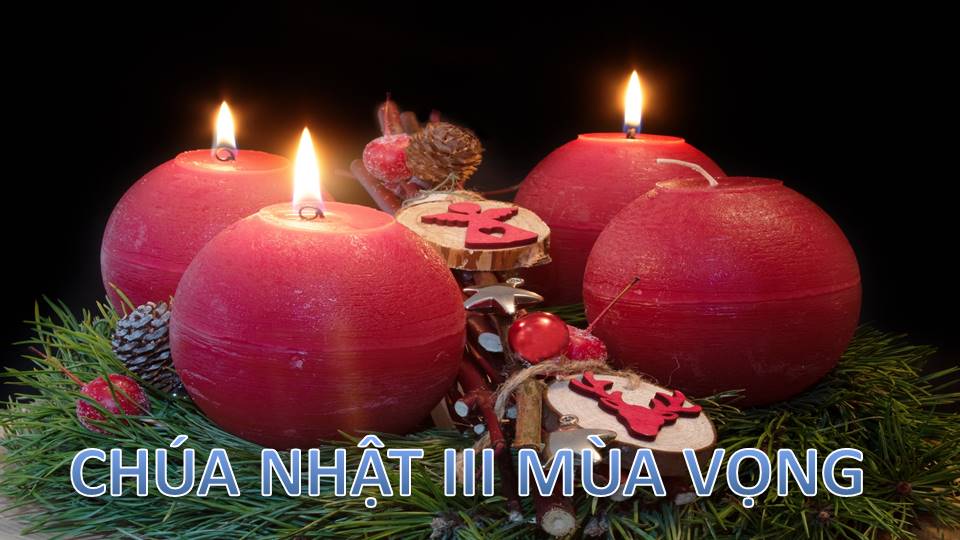 Ca Nguyện Hiệp Lễ
CHÚA VÀ CONSr. Tigon
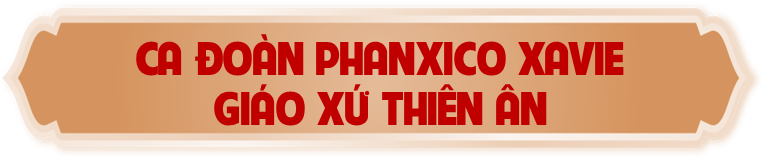 Tk1: Chúa nồng nàn tình mến hiến thân hy sinh yêu con trọn tình. Con yêu Chúa nửa vời vất vả một đời chỉ lo toan tính…
… Chúa dịu dàng trìu mến gọi con bước đến dâng hiến cho Ngài. Con vội vàng lời hứa rằng con yêu Chúa rồi cứ lãng quên.
Đk: Chúa mãi là như thế Ngài luôn tín trung dù biết bao lần con nói chỉ yêu riêng Ngài mà lòng con đầy những đam mê trần ai…
… Mỗi bước đường chông gai có Ngài kề bên hạnh phúc đong đầy khi có Chúa luôn song hành, Chúa và con sánh vai cùng đi.
Tk2: Chúa! Ngài là thành lũy chở che con trong bão giông cuộc đời. Con cứ mãi nghi ngờ Chúa chẳng đợi chờ, chẳng hay lên tiếng…
… Chúa thì thầm lời nói: Đường xa muôn lối ta vẫn ở bên. Con nhiều lần mãi mê tìm vui nhân thế lại quên lối về.
Đk: Chúa mãi là như thế Ngài luôn tín trung dù biết bao lần con nói chỉ yêu riêng Ngài mà lòng con đầy những đam mê trần ai…
… Mỗi bước đường chông gai có Ngài kề bên hạnh phúc đong đầy khi có Chúa luôn song hành, Chúa và con sánh vai cùng đi.
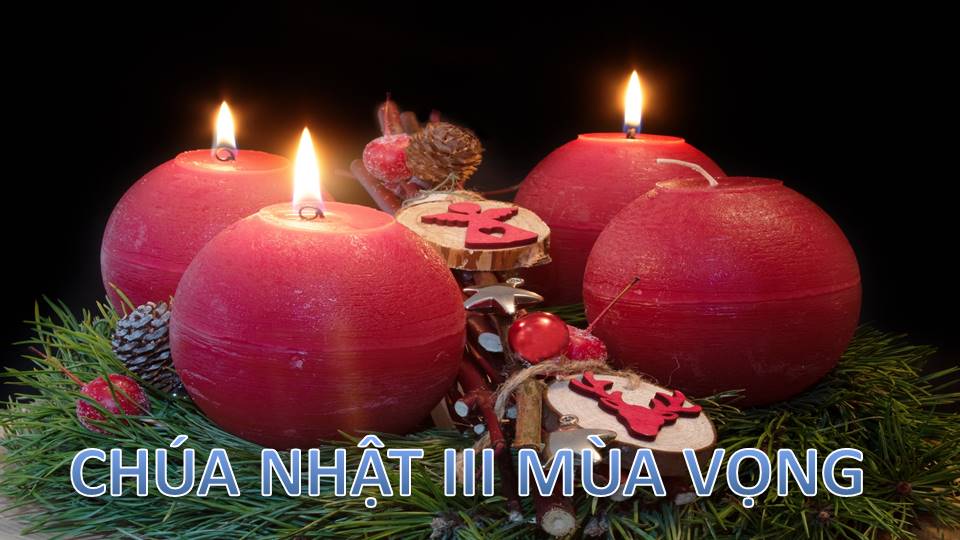 Ca Kết LễTRỜI CAO
Duy Tân
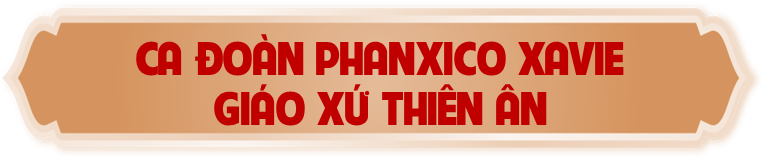 Đk: Trời cao hãy đổ sương xuống! Và ngàn mây hãy mưa Đấng chuộc tội! Trời cao hãy đổ sương xuống! Và ngàn mây hãy mưa Đấng cứu đời!
Tk1: Trong đêm u tối chúng con mong ngày mau tới như nai đang khát ước mong mau tìm thấy suối. Chúa ơi, dừng cơn giận Chúa lại thôi! Chúa ơi! Đoàn con đã hối tội rồi!
Đk: Trời cao hãy đổ sương xuống! Và ngàn mây hãy mưa Đấng chuộc tội! Trời cao hãy đổ sương xuống! Và ngàn mây hãy mưa Đấng cứu đời!
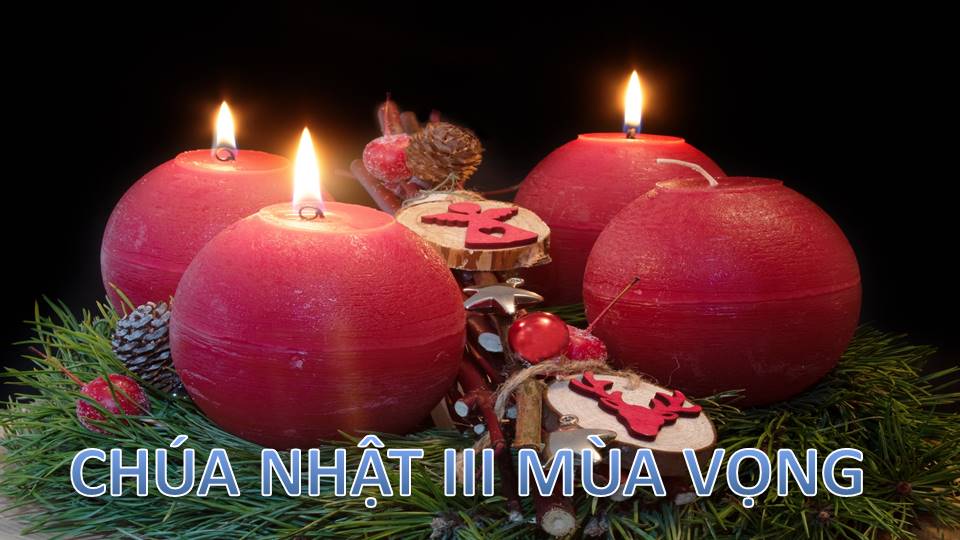